Erazmus+Future jobs
Jan Dombrowski
Paweł Kobeszko
What are future jobs?
Predicting future jobs is difficult, as it depends on a variety of factors such as technological advancements, economic trends, demographic changes such as 
1. Healthcare
2. Technology
3. Environmental sustainability
4. Education and training
5. Creative and cultural industries
2
5 most interesting jobs of future
4. Interplanetary navigator
1.Space Framer
Navigates in space and create space maps
Farmer that works in space
5.Digital linguist
2.Space Architect
The use of information technology to solve language problems
Design rockers and habitats for astronauts
3.Nanomedicine Engineer
Use nanotechnology in robotics and medicines to make it better
3
1.Space Farmer
What does Space Farmer do?
Educational path
A space farmer is a person who breeds and cultivates plants and produces food in space conditions. The main goal of a space farmer is to ensure an adequate level of food for the crews
A space farmer's educational path can include studies related to :
Agriculture
Biology
Science
Engineering
Astronautics
aerospace engineering.
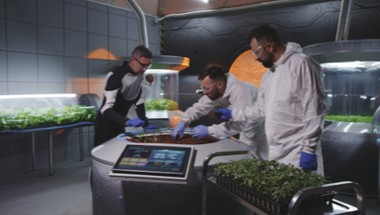 4
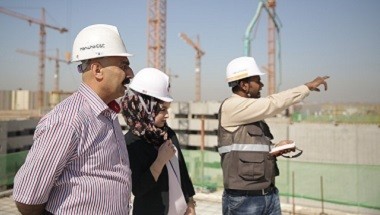 2.Space Architect
What does Space Architect do?
Educational path
A space architect is a specialist who designs and supervises the construction of advanced space structures and installations, such as space stations, bases on the moon, Martian bases, spacecraft and other elements of space infrastructure.
The educational path of a space architect may include studies related to 
Architecture
Engineering
exact sciences
astronautics.
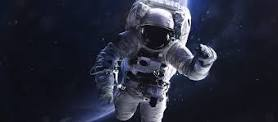 5
3.Nanomedicine Engineer
What does Nanomedicine Engineer do?
Educational path
A nanomedicine engineer is a specialist who applies tools and technologies in the field of nanotechnology to design and develop advanced diagnostic, therapeutic and medical tools.
The education path of a nano medicine engineer usually includes studies related to:
Engineering
Biology
Chemistry
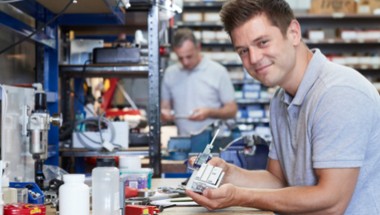 6
4. Interplanetary navigator
What does Interplanetary Navigator do?
Educational path
An interplanetary navigator is a person responsible for calculating and planning the flight trajectory of a spacecraft that is intended to travel between planets. Their task is to ensure that the spacecraft reaches its destination with minimal fuel consumption and maneuvers safely during the mission.
An interplanetary navigator's educational path may include studies related to:
 Mathematics
Physics
Engineering
Astronomy
Aastronautics.
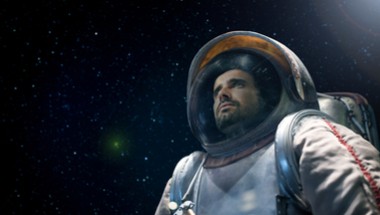 7
5.Digital linguist
What does Digital linguist do?
Educational path
A Digital Linguist is a professional who uses their expertise in linguistics, language technology, and computer science to develop and improve digital communication tools, such as speech recognition systems, machine translation software, and language learning applications.
The Digital Linguist learning path is a training program or course designed to prepare people to work as natural language professionals in a digital context.
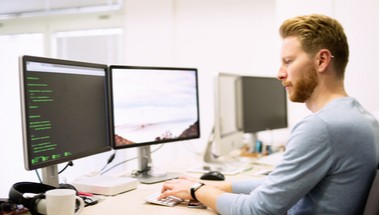 8
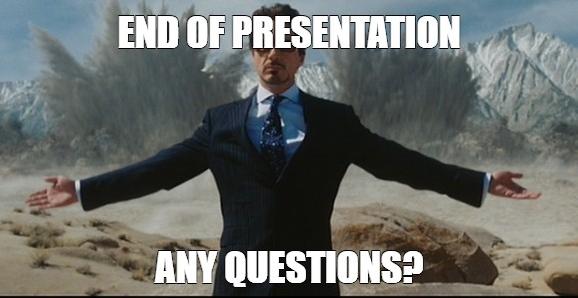 THE ENDThank you for your attention
Jan Dombrowski
Paweł Kobeszko
9